Урок №1.
Составь предложения, употребив имена прилагательные.
Определи род, число, падеж данной части речи.
Каким членом предложения является? Подчеркни.
Понятие об имени прилагательном.
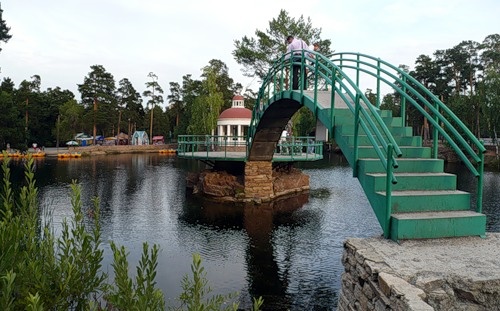 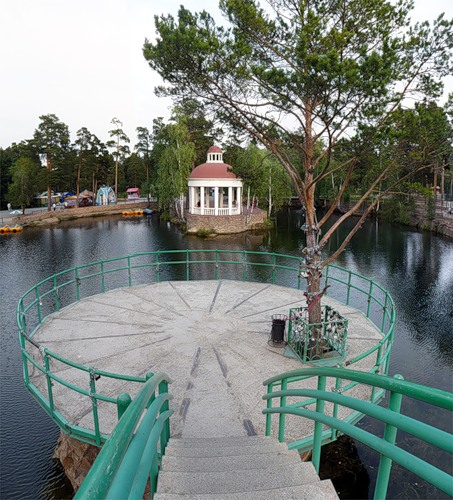 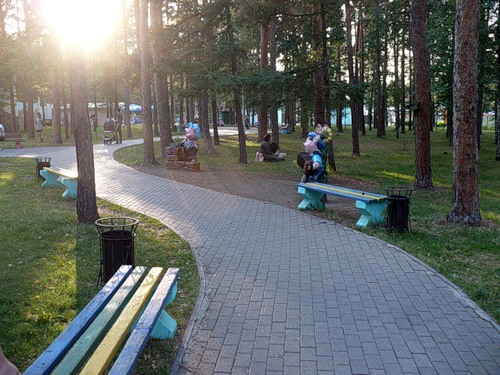 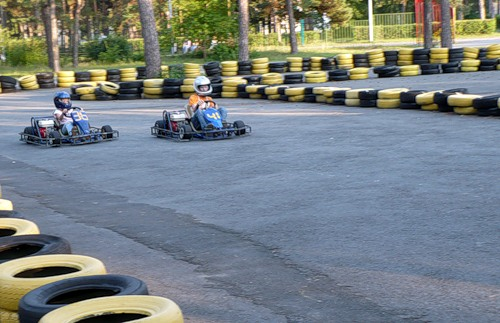 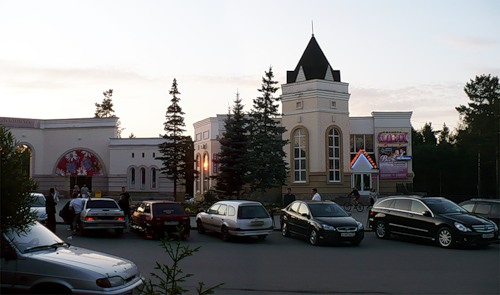 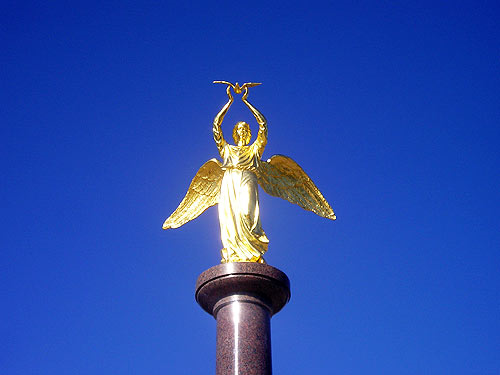 Урок №2. Разряды прилагательных по значению.
Приведи примеры качественных, относительных, притяжательных прилагательных.
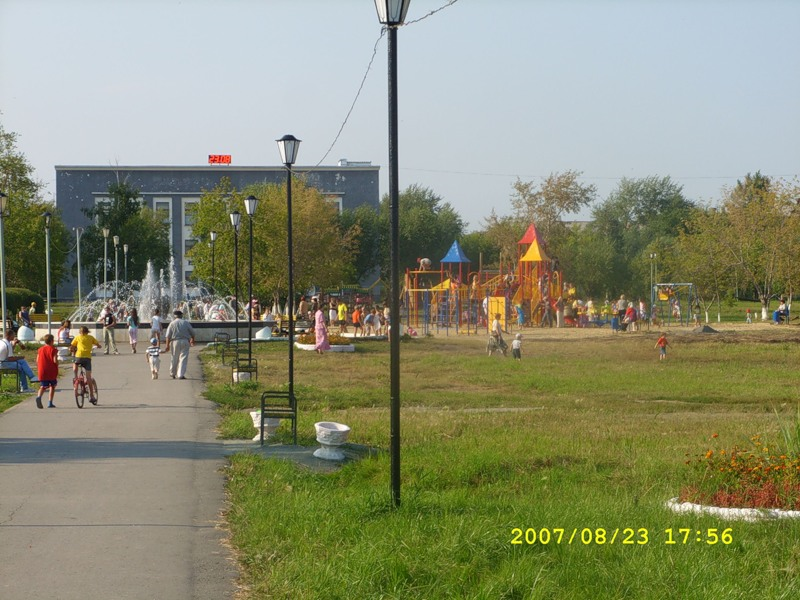 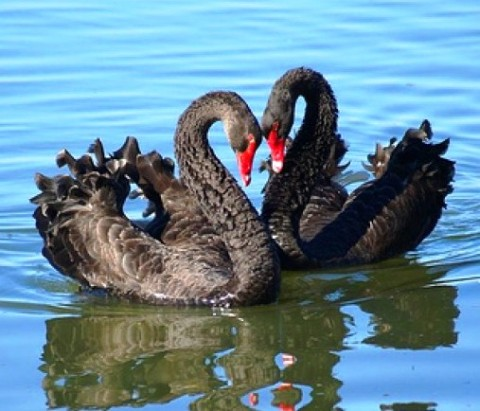 Составь предложения, употребив прилагательные.
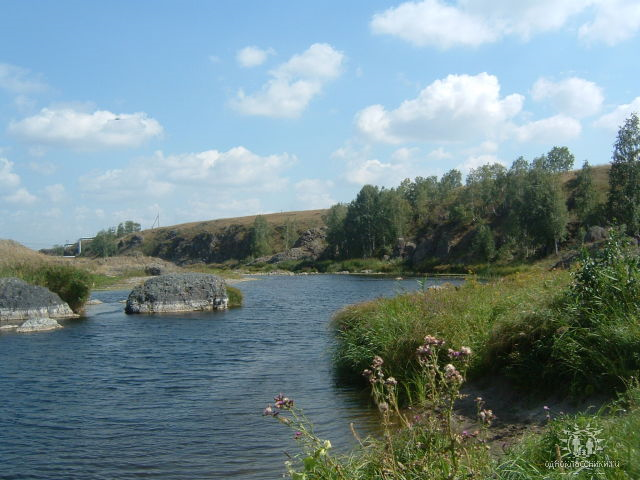